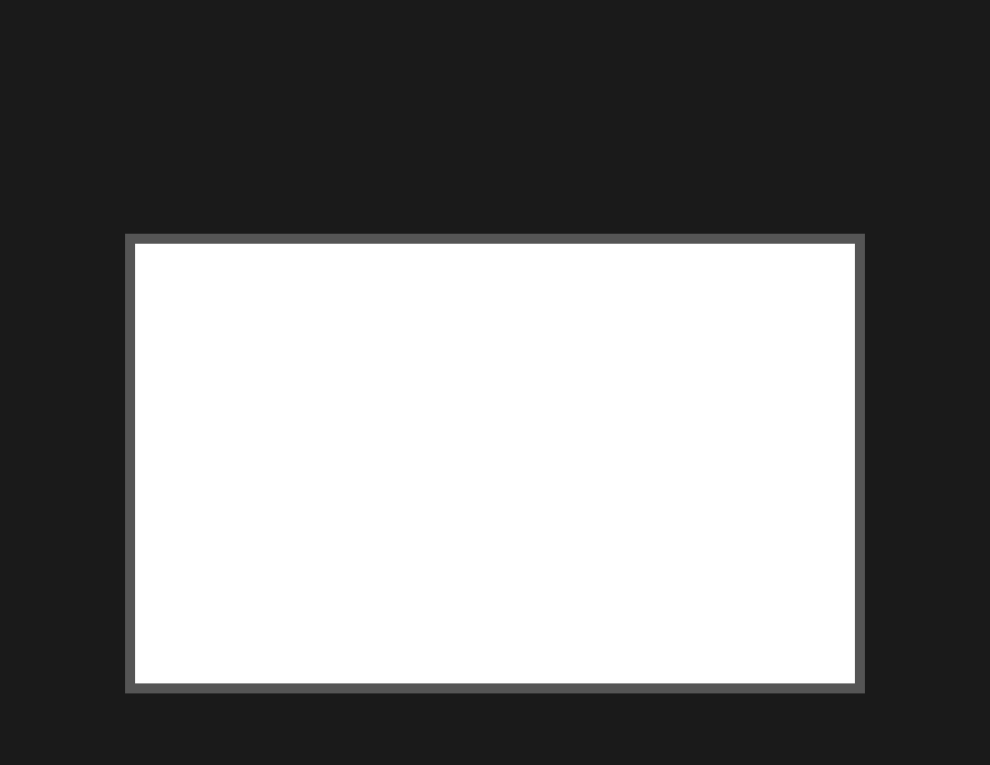 Write Title
Author or subtitle
Write text here
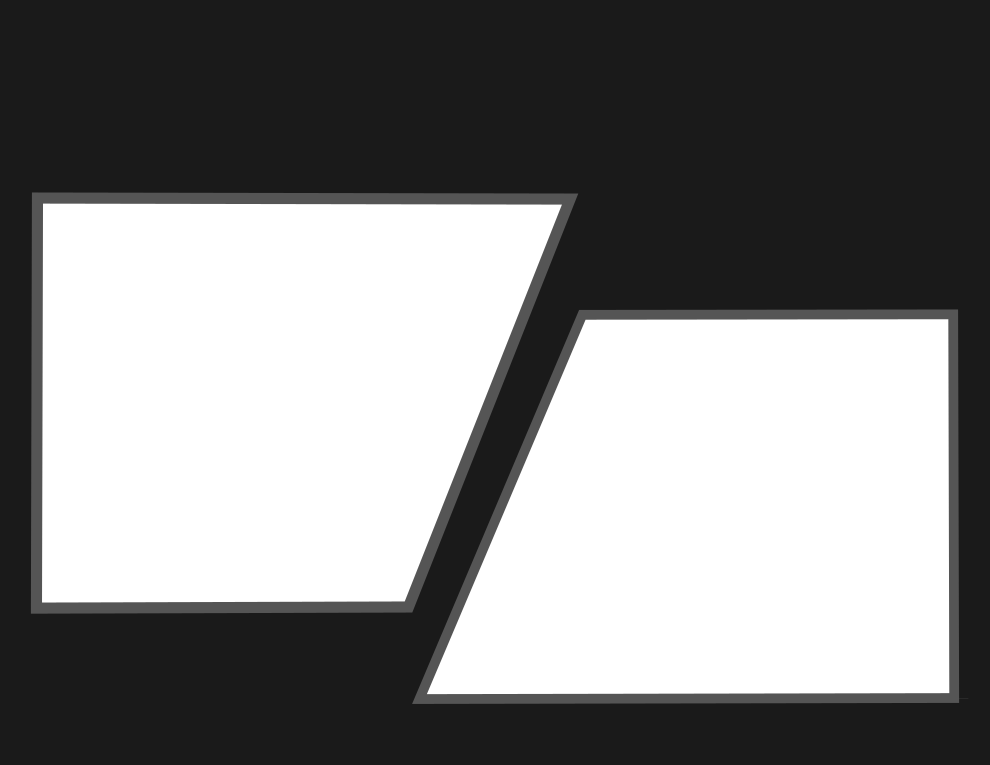 Write Title
Author or subtitle
Write text here
Write text here
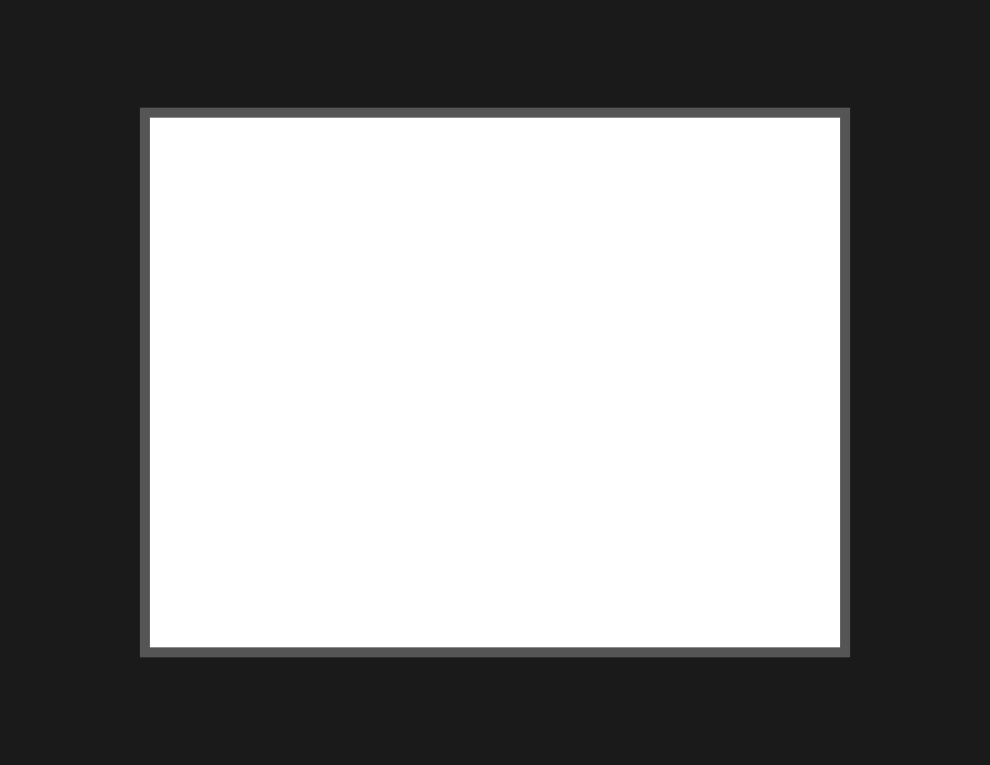 Write text here
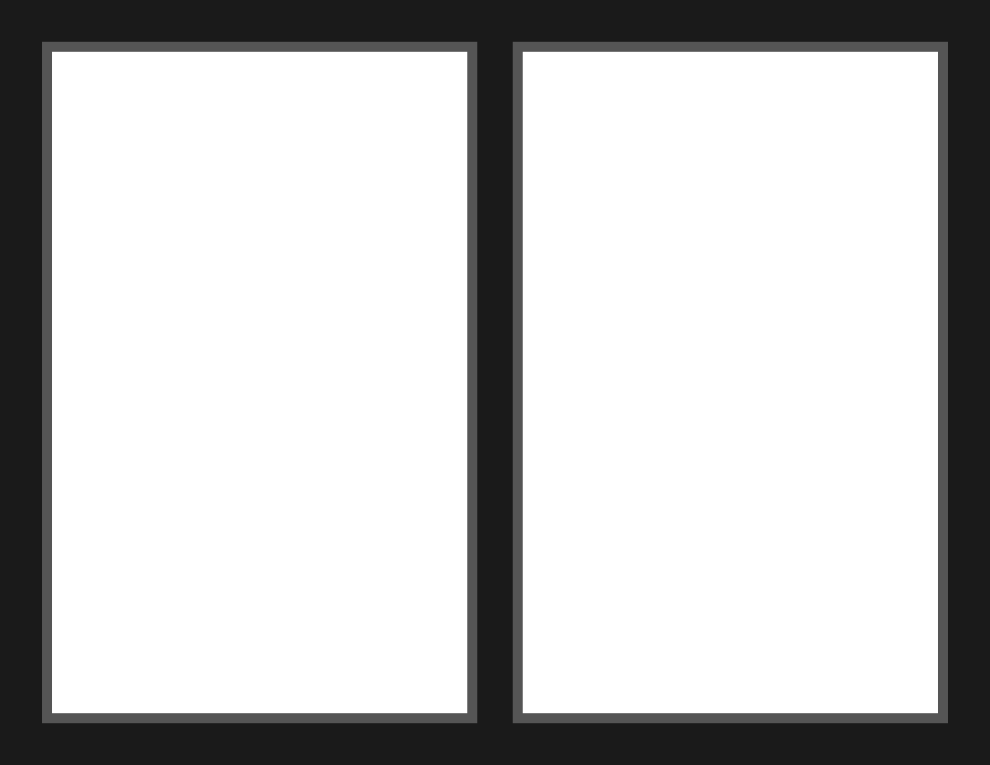 Write text here
Write text here
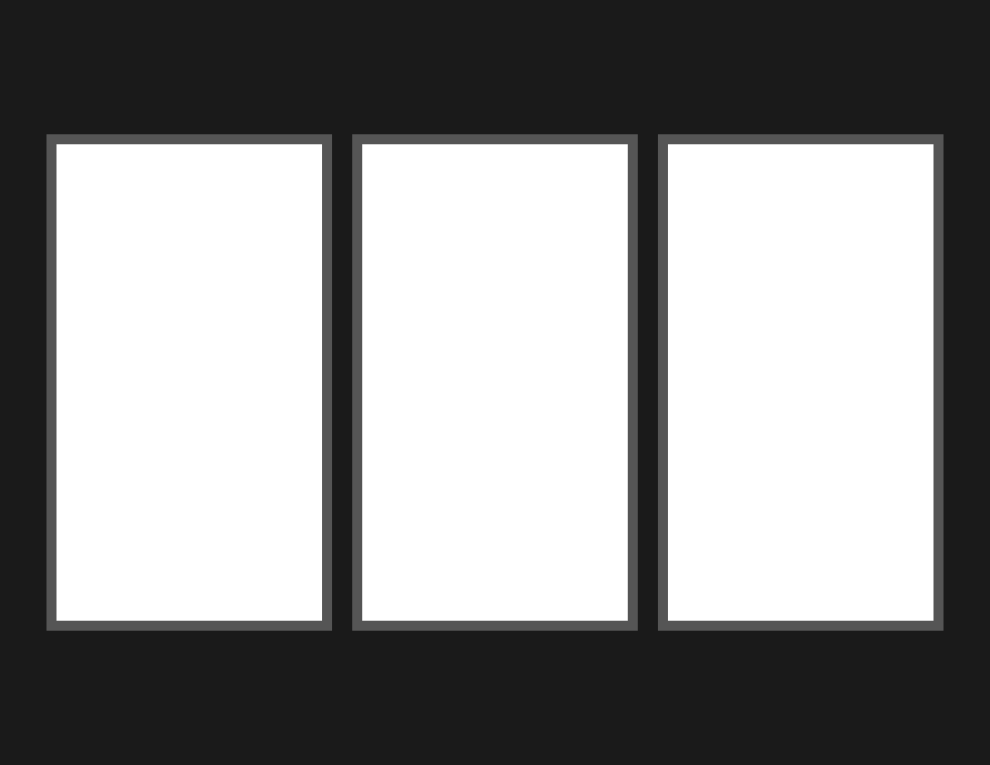 Write text here
Write text here
Write text here
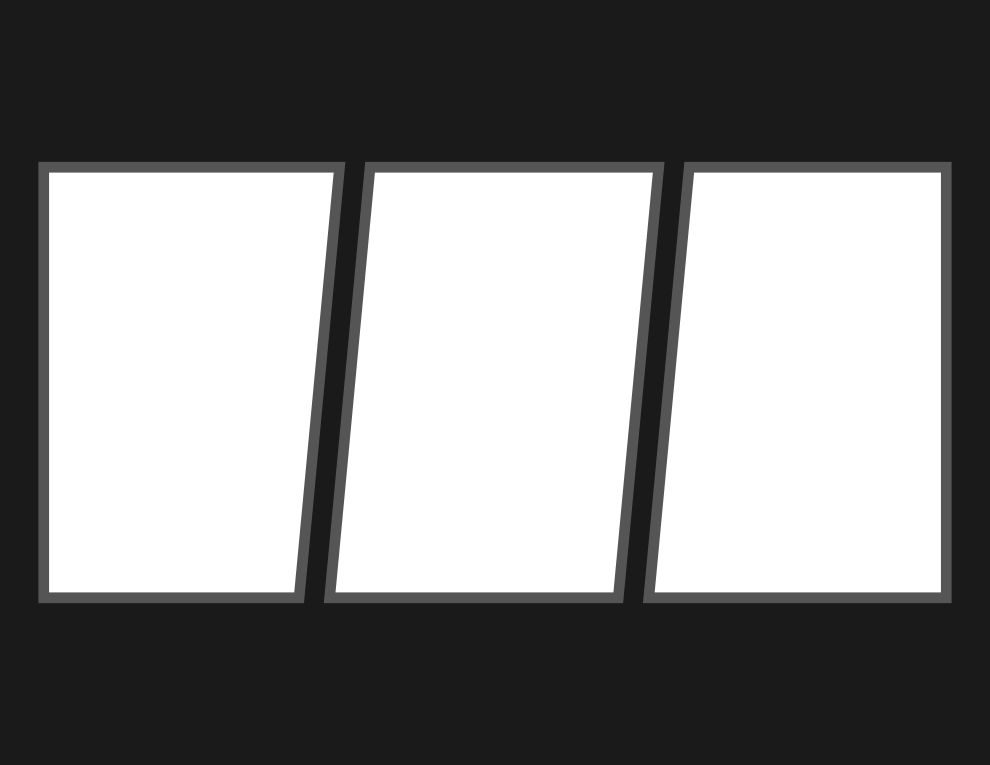 Write text here
Write text here
Write text here
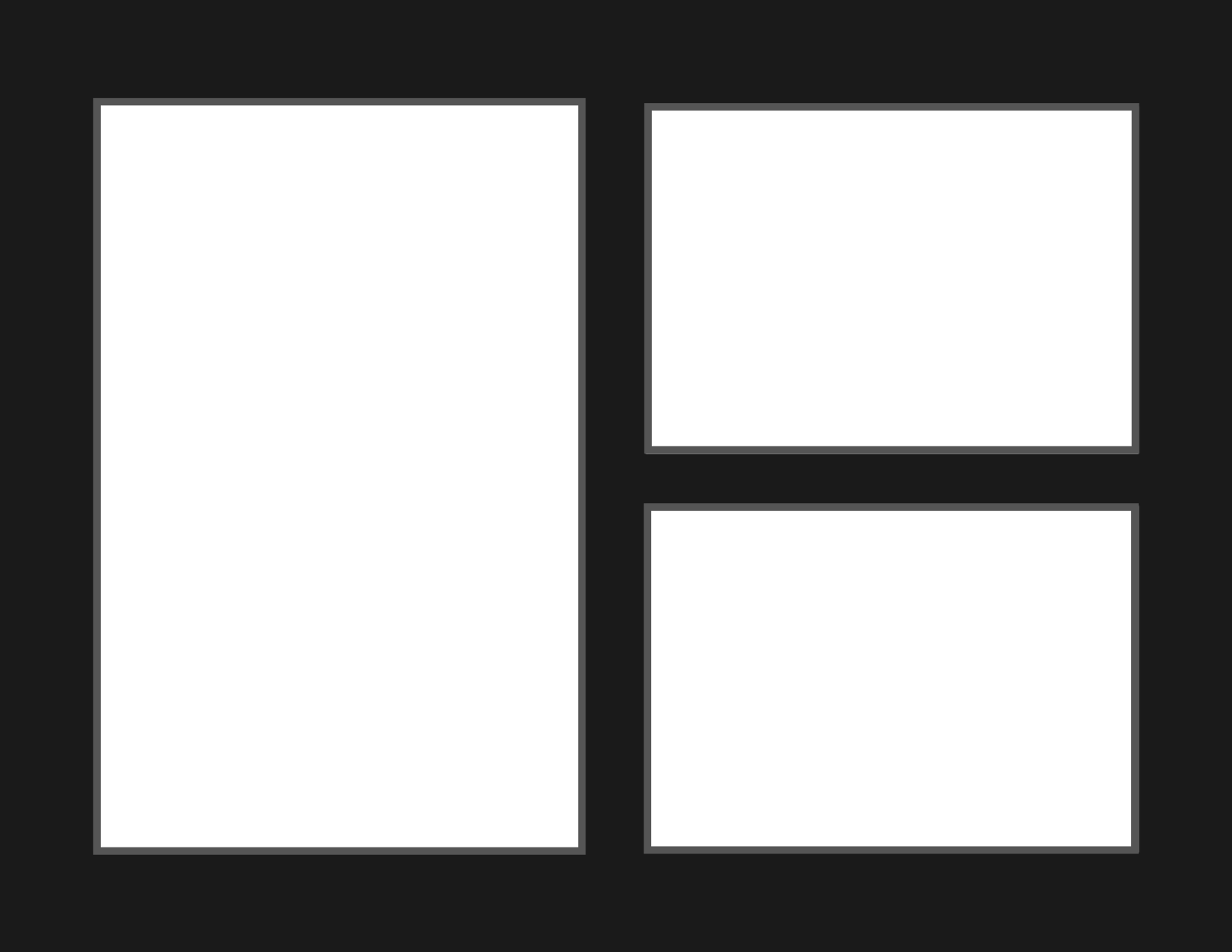 Write text here
Write text here
Write text here
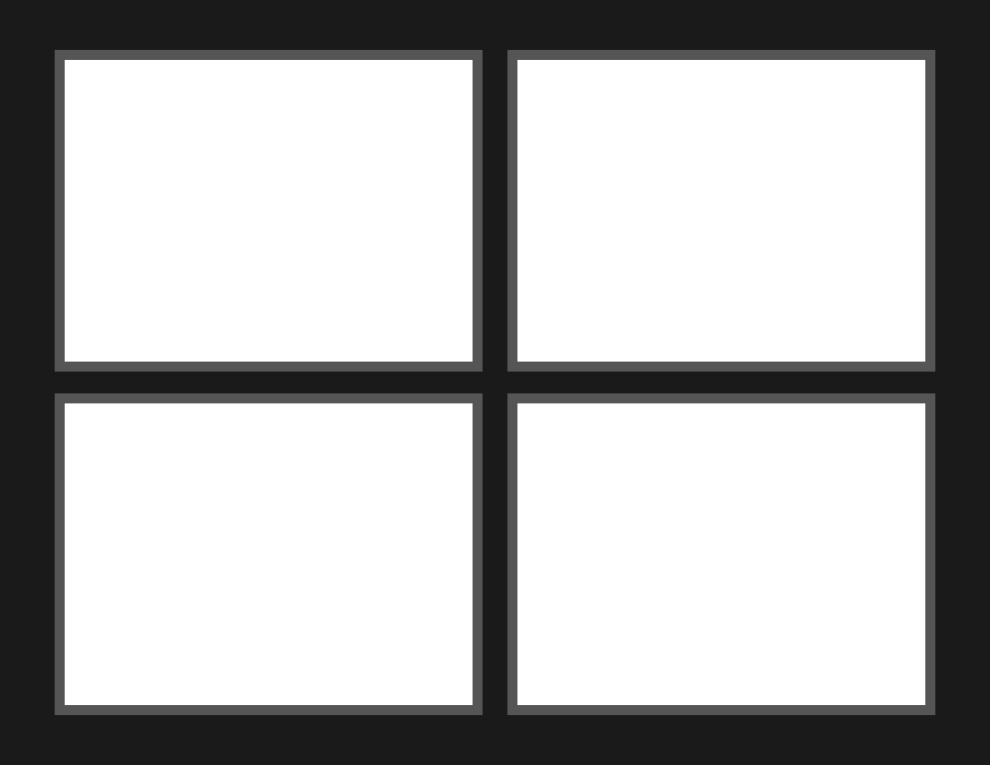 Write text here
Write text here
Write text here
Write text here
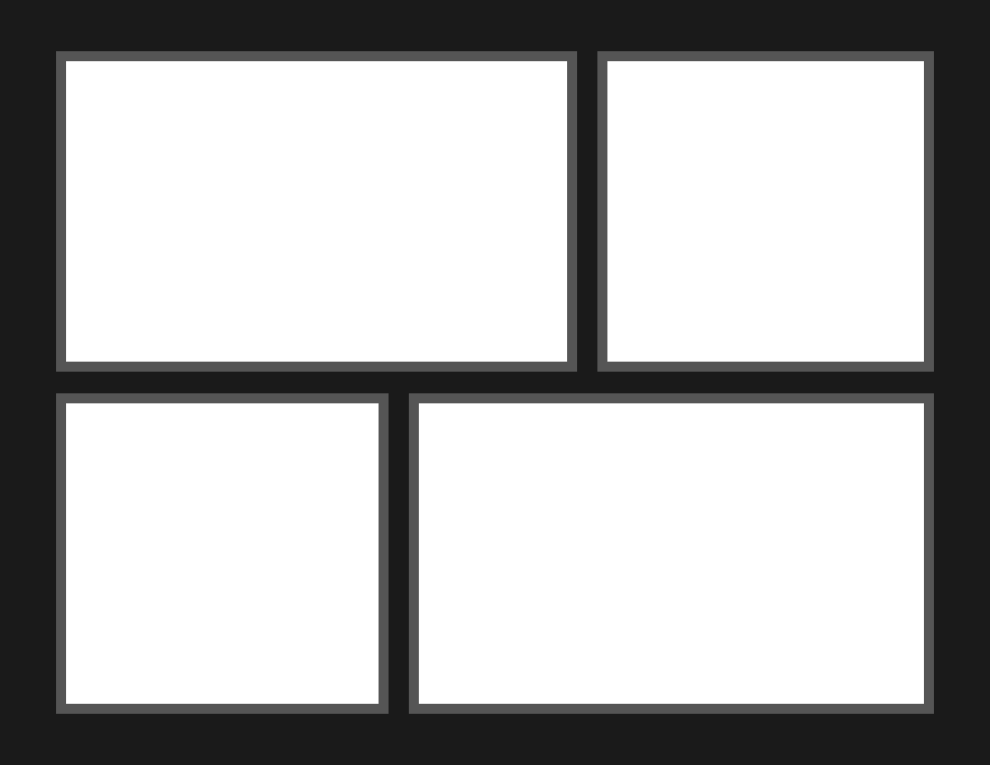 Write text here
Write text here
Write text here
Write text here
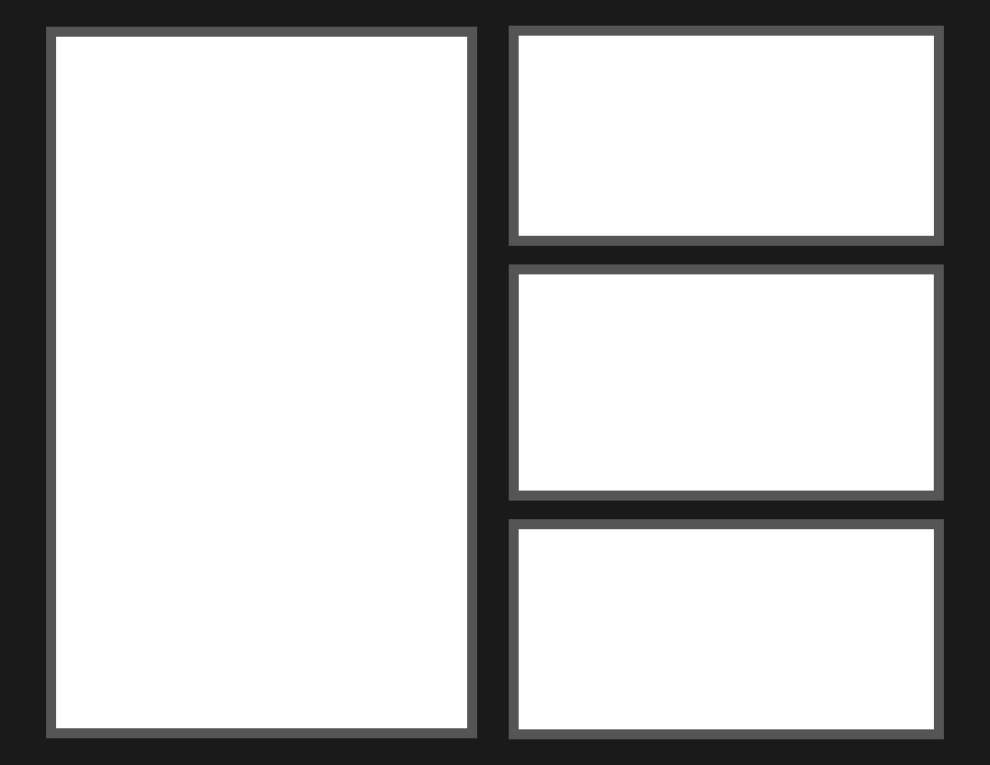 Write text here
Write text here
Write text here
Write text here
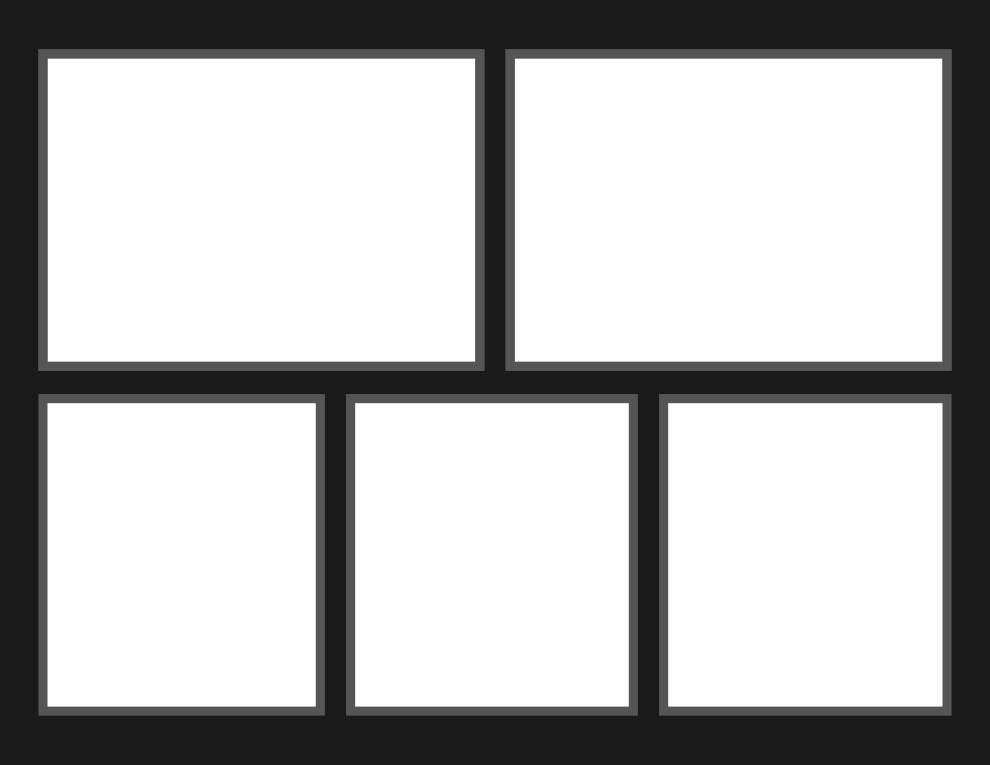 Write text here
Write text here
Write text here
Write text here
Write text here
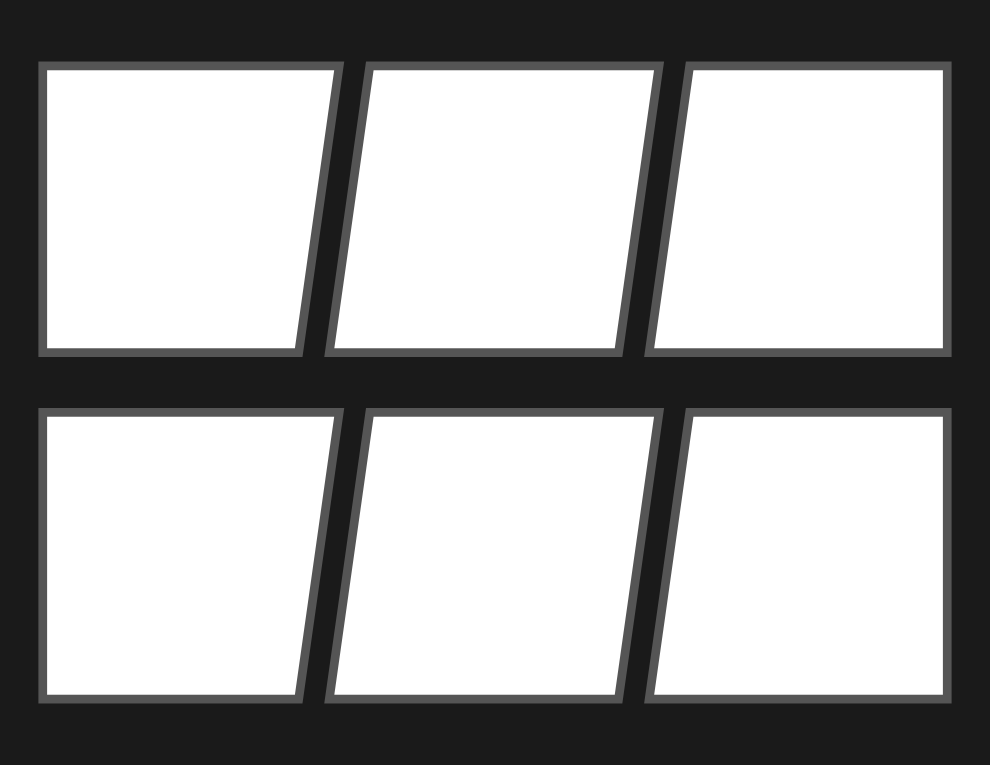 Write text here
Write text here
Write text here
Write text here
Write text here
Write text here
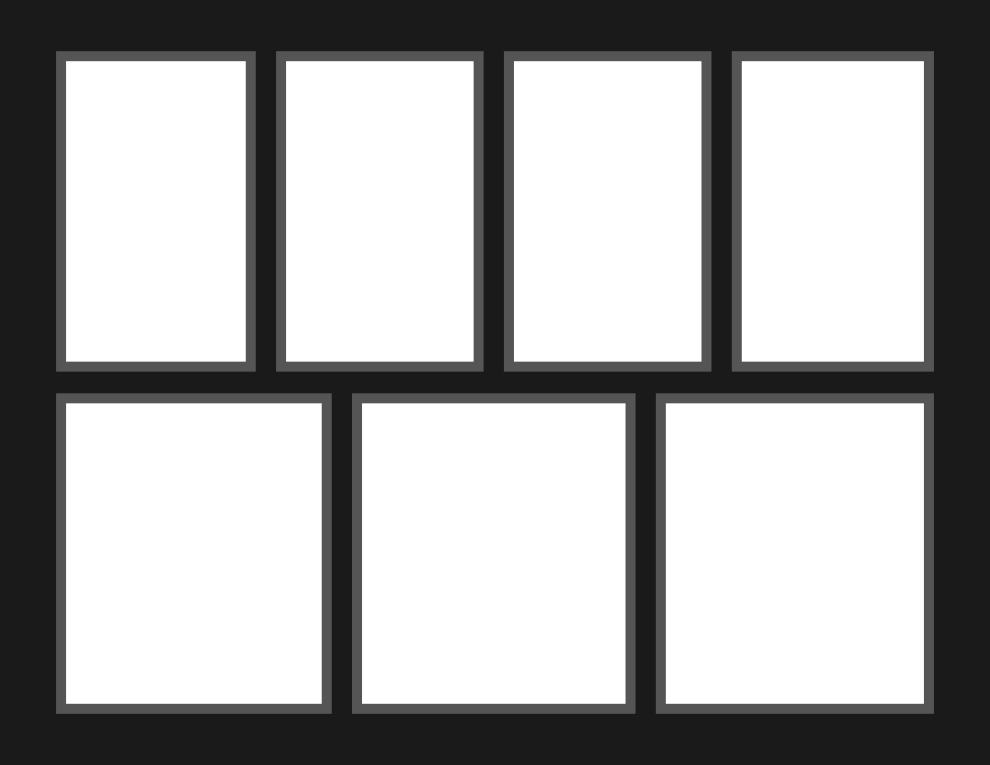 Write text here
Write text here
Write text here
Write text here
Write text here
Write text here
Write text here